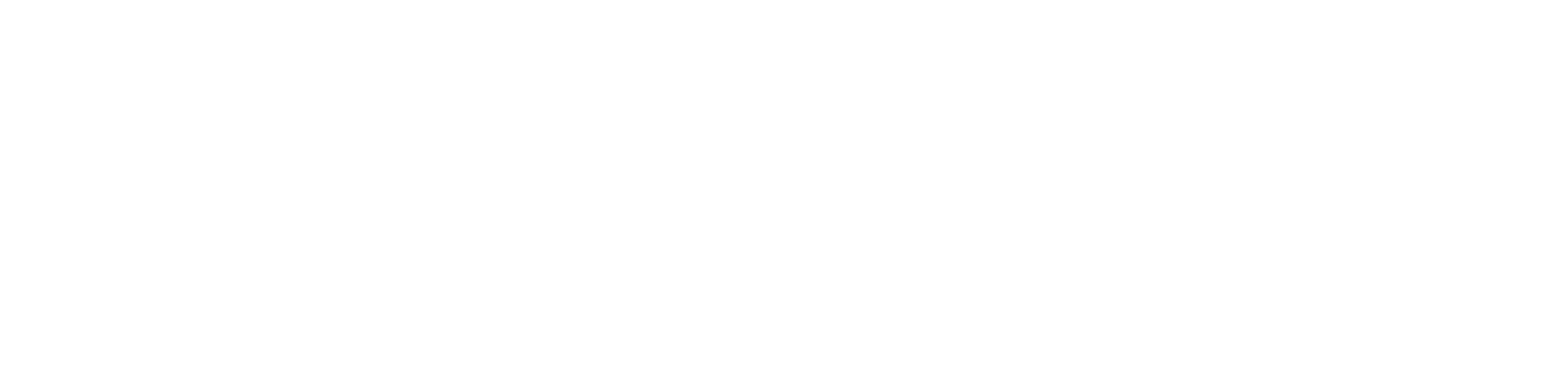 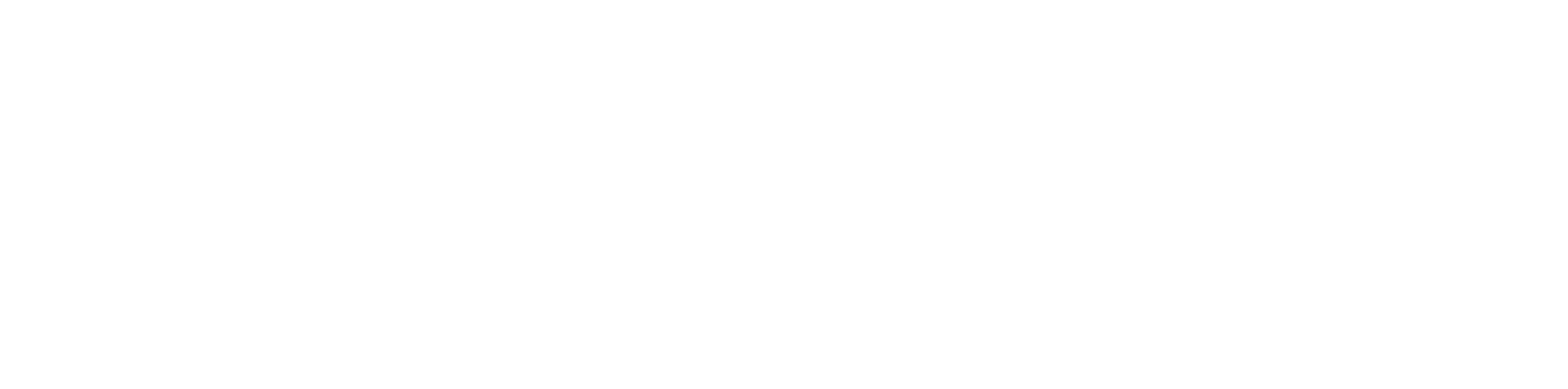 CONTINUE IN TRUST
TRUST WITH
SURRENDER
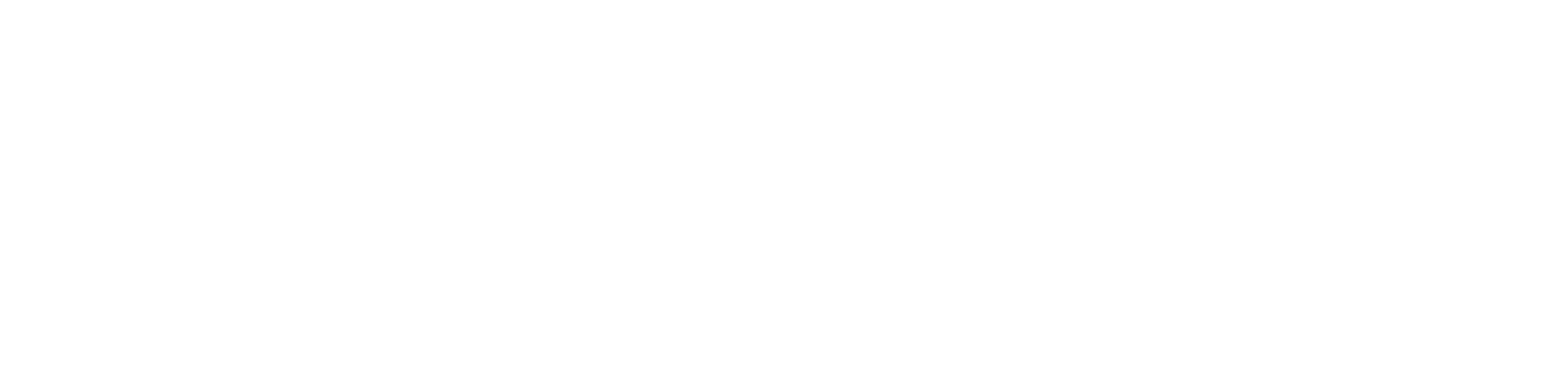 The Person 
Of Our Trust
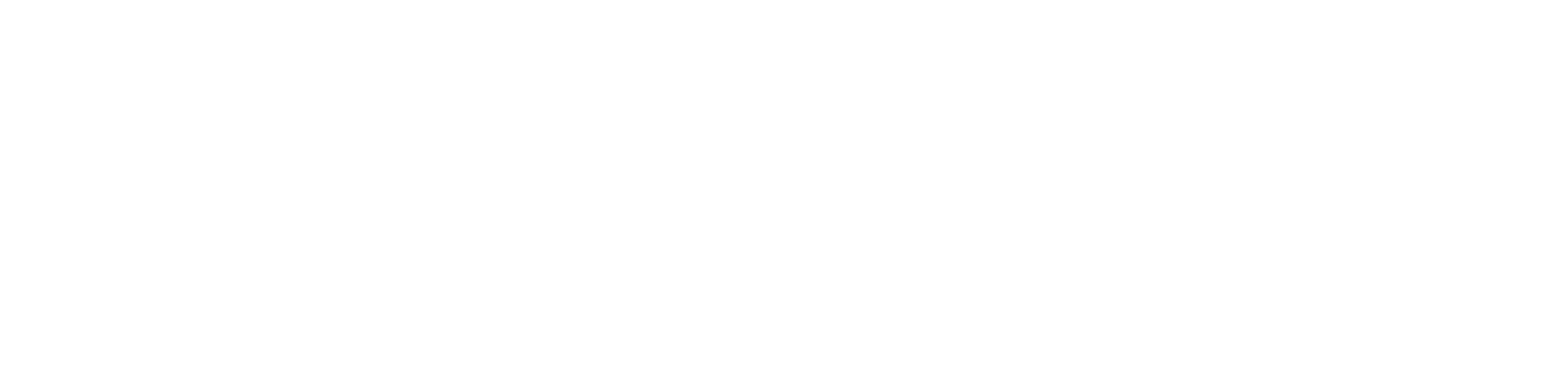 The Place
Of Our Trust
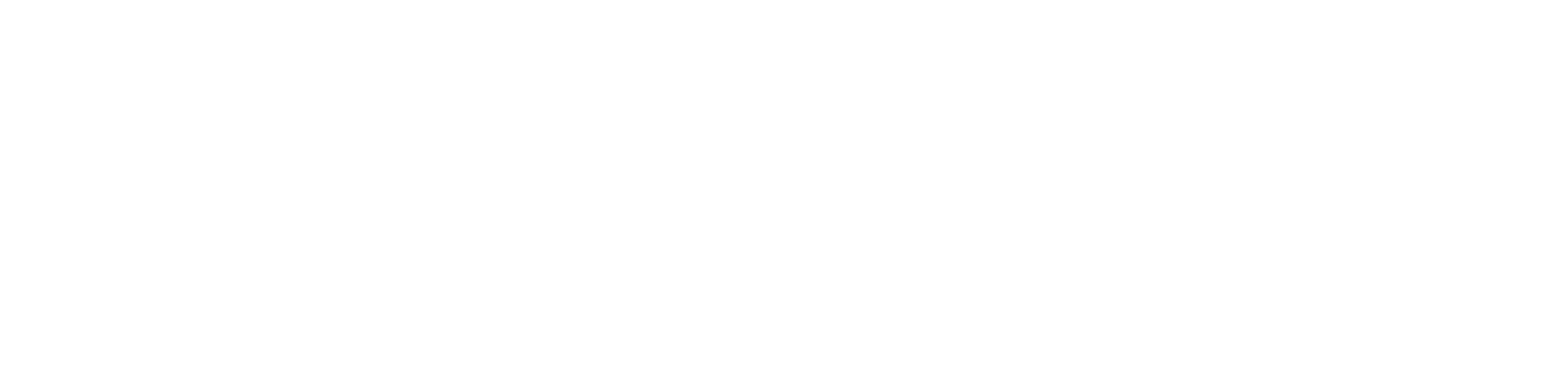 The Process
Of Our Trust
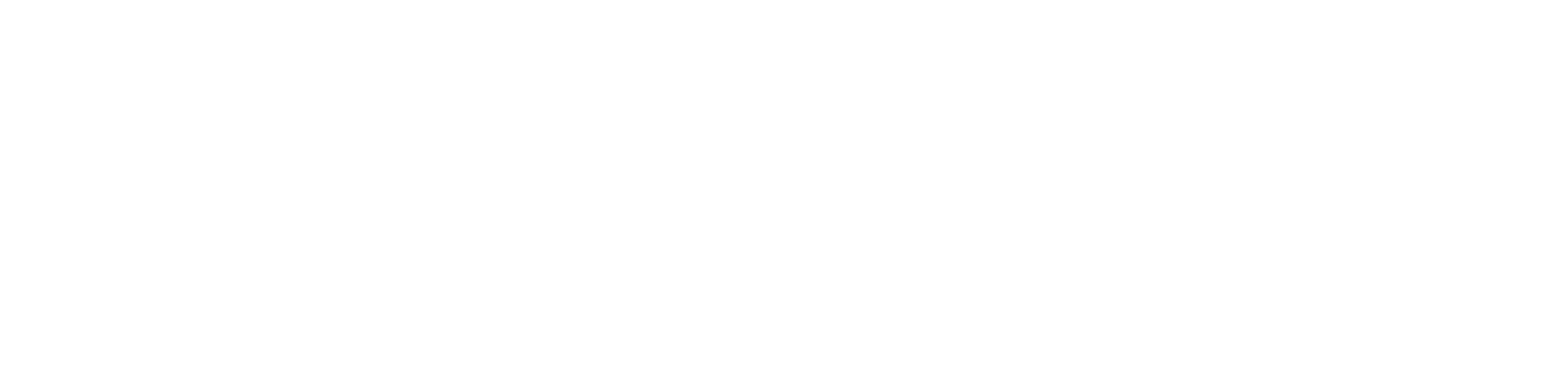 Three Steps of Trust
1
2
3
DETHRONE
SELF
FOLLOW
GOD
ACKNOWLEDGE
GOD
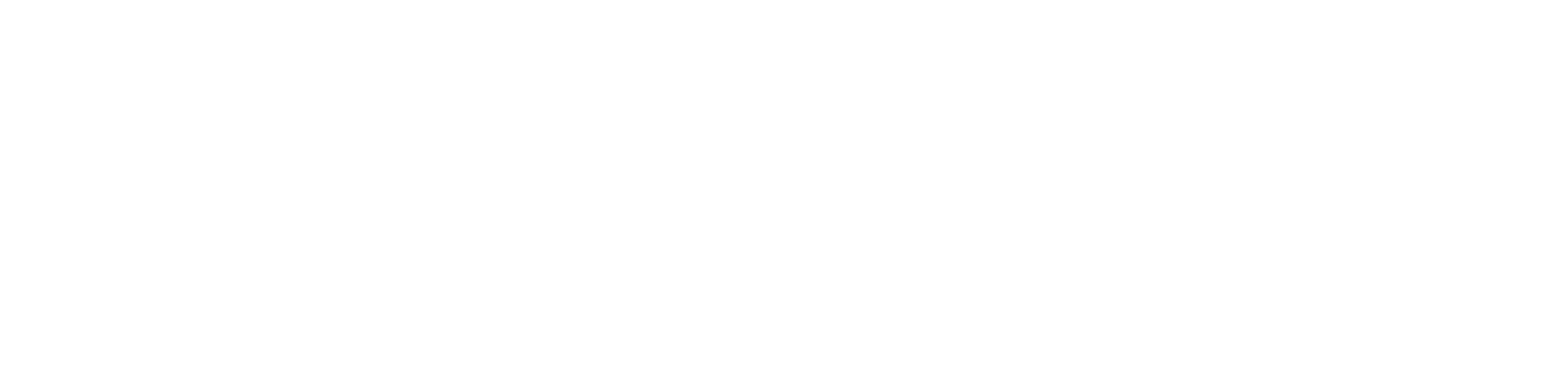 TRUST WITH
SINCERITY
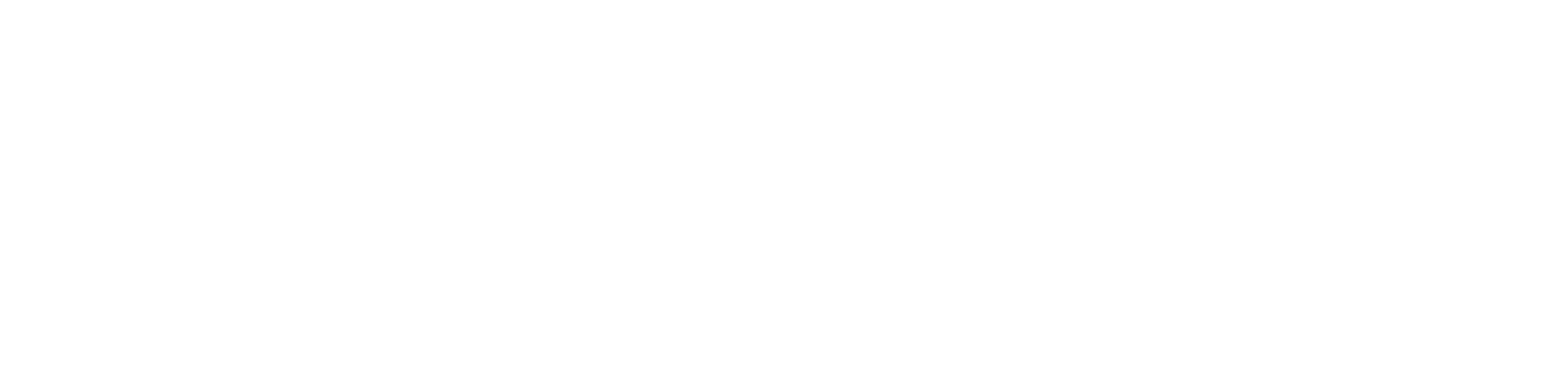 Sincere In Humility
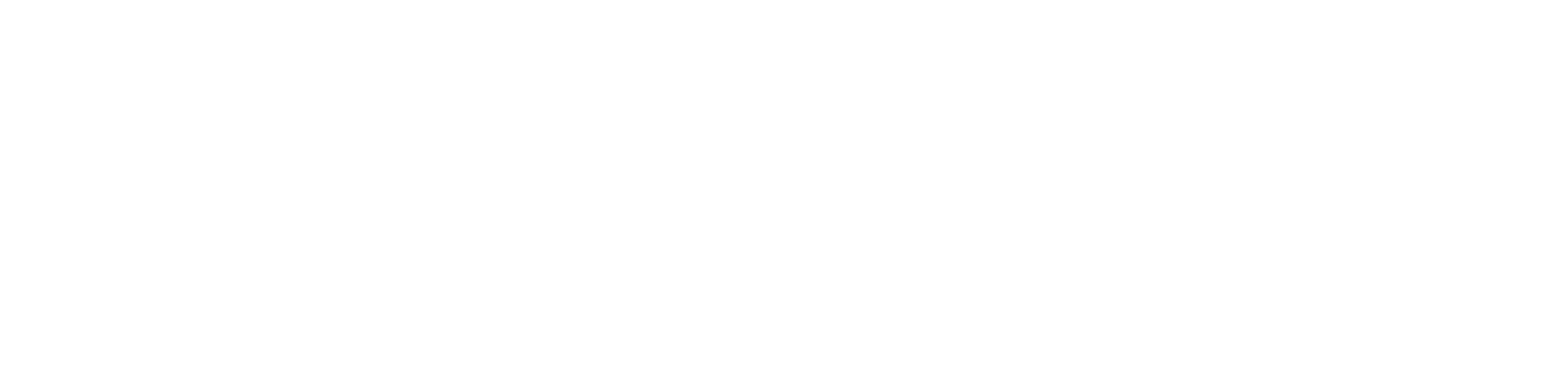 Sincere In Obedience
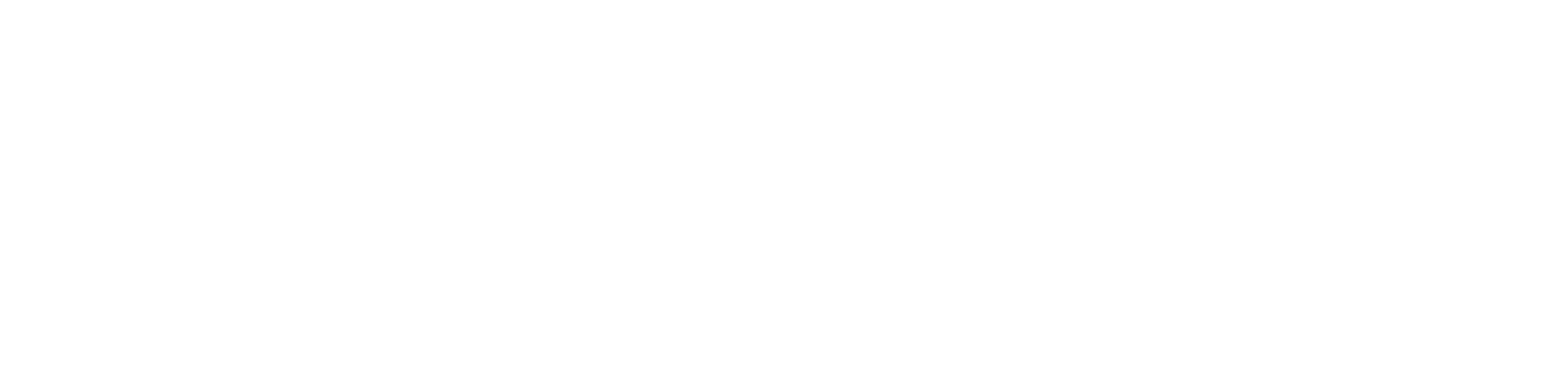 TRUST IN
STEWARDSHIP
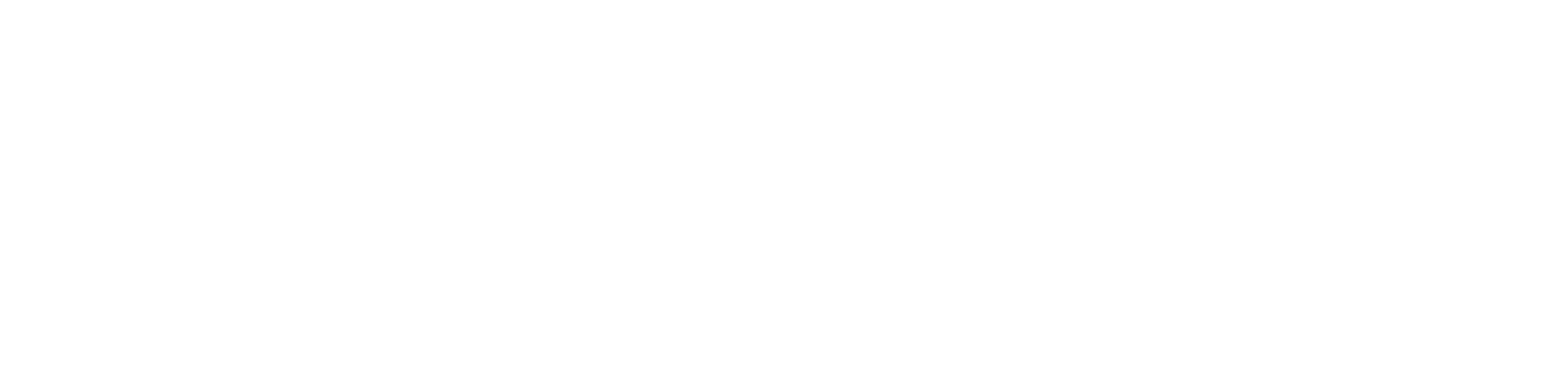 Stewardship Of His
Blessings
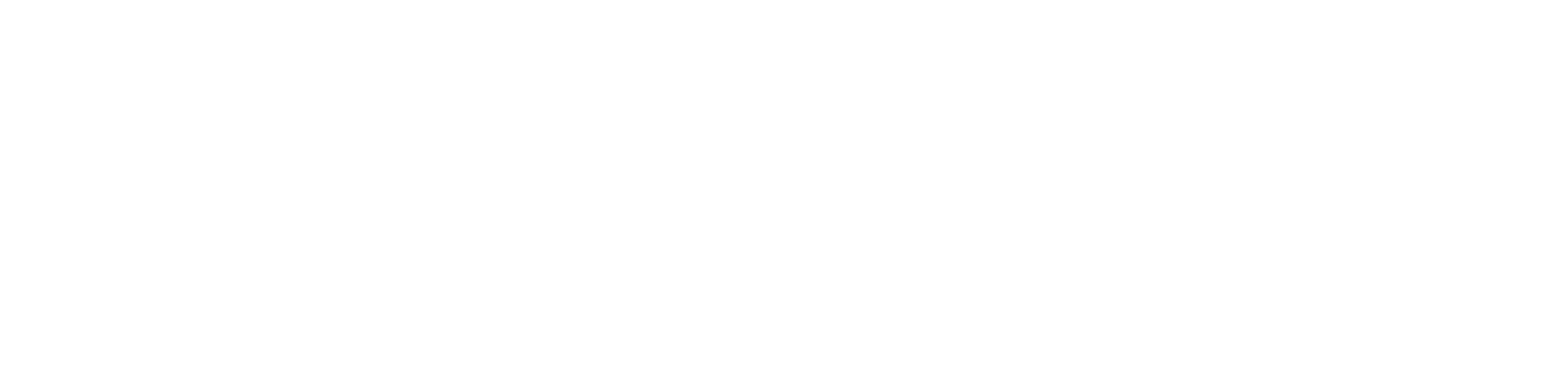 Stewardship Through Our
Offerings
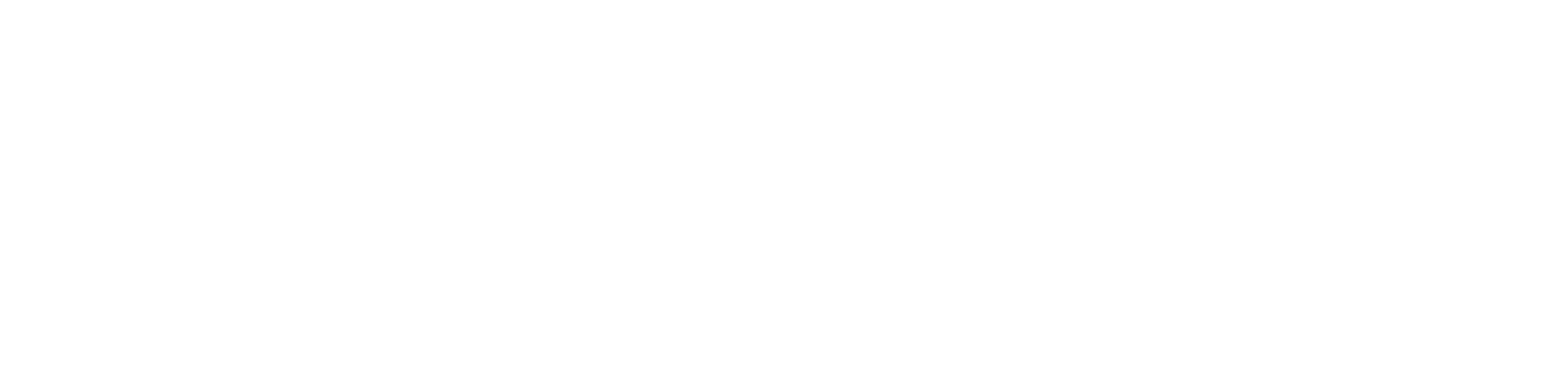 Four Ways To
Multiply God’s Gifts
1
2
3
4
WORK
DILIGENTLY
INVEST
WISELY
STEWARD
EFFICIENTLY
GIVE
GENEROUSLY
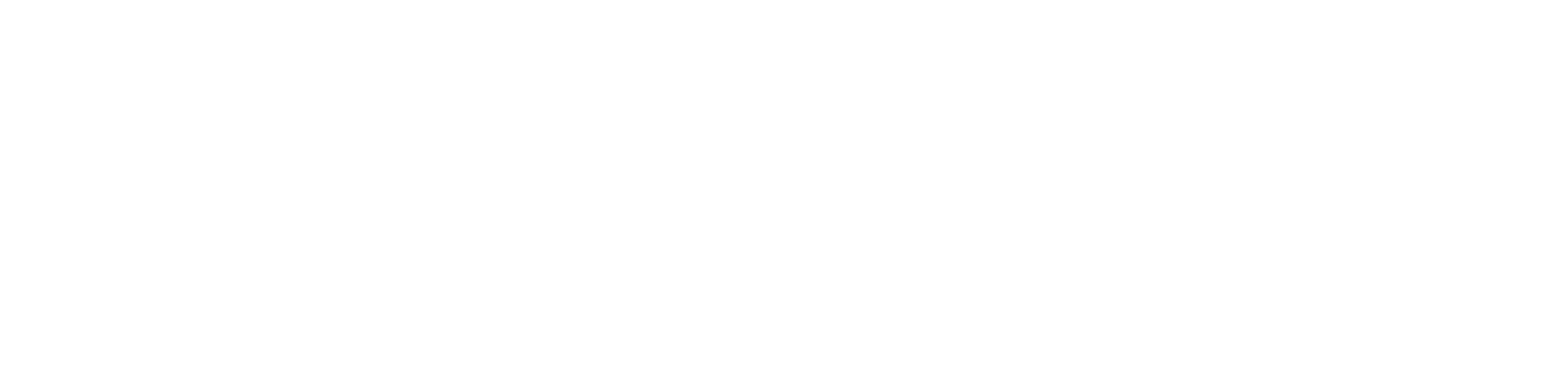 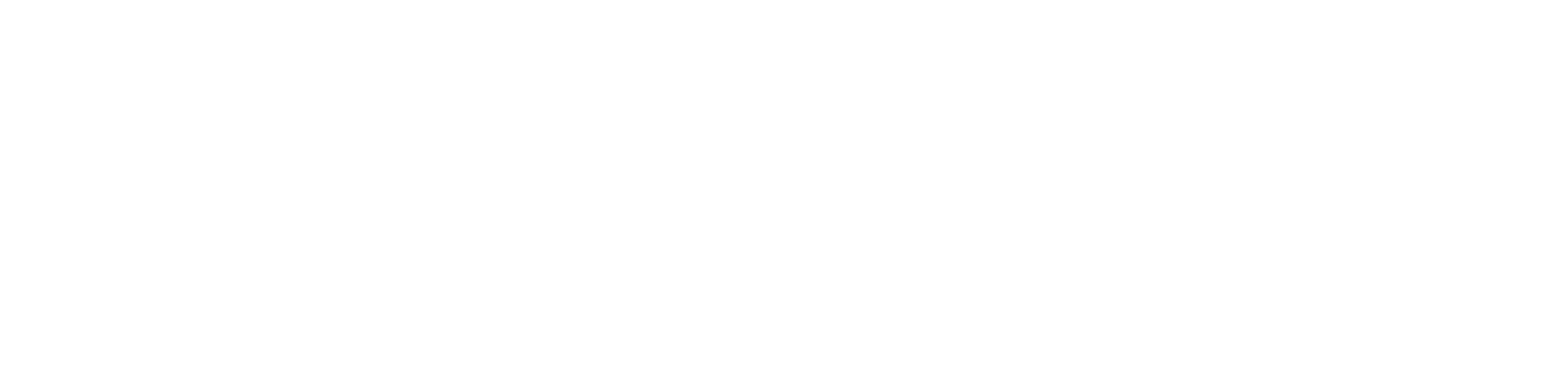 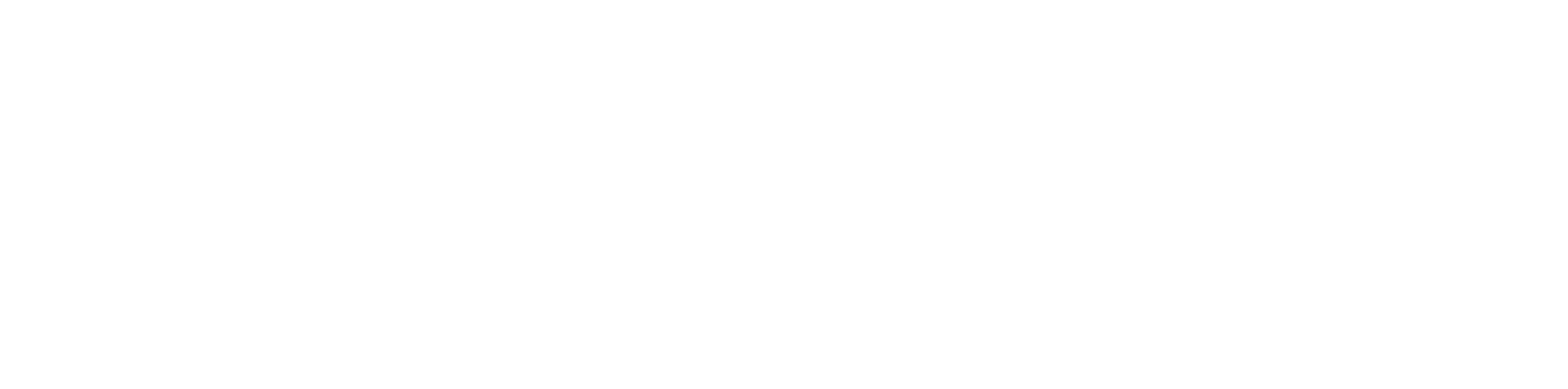